BRK3335
The Road to Modern Management
Deen King-Smith
Program Manager,  Windows Commercial
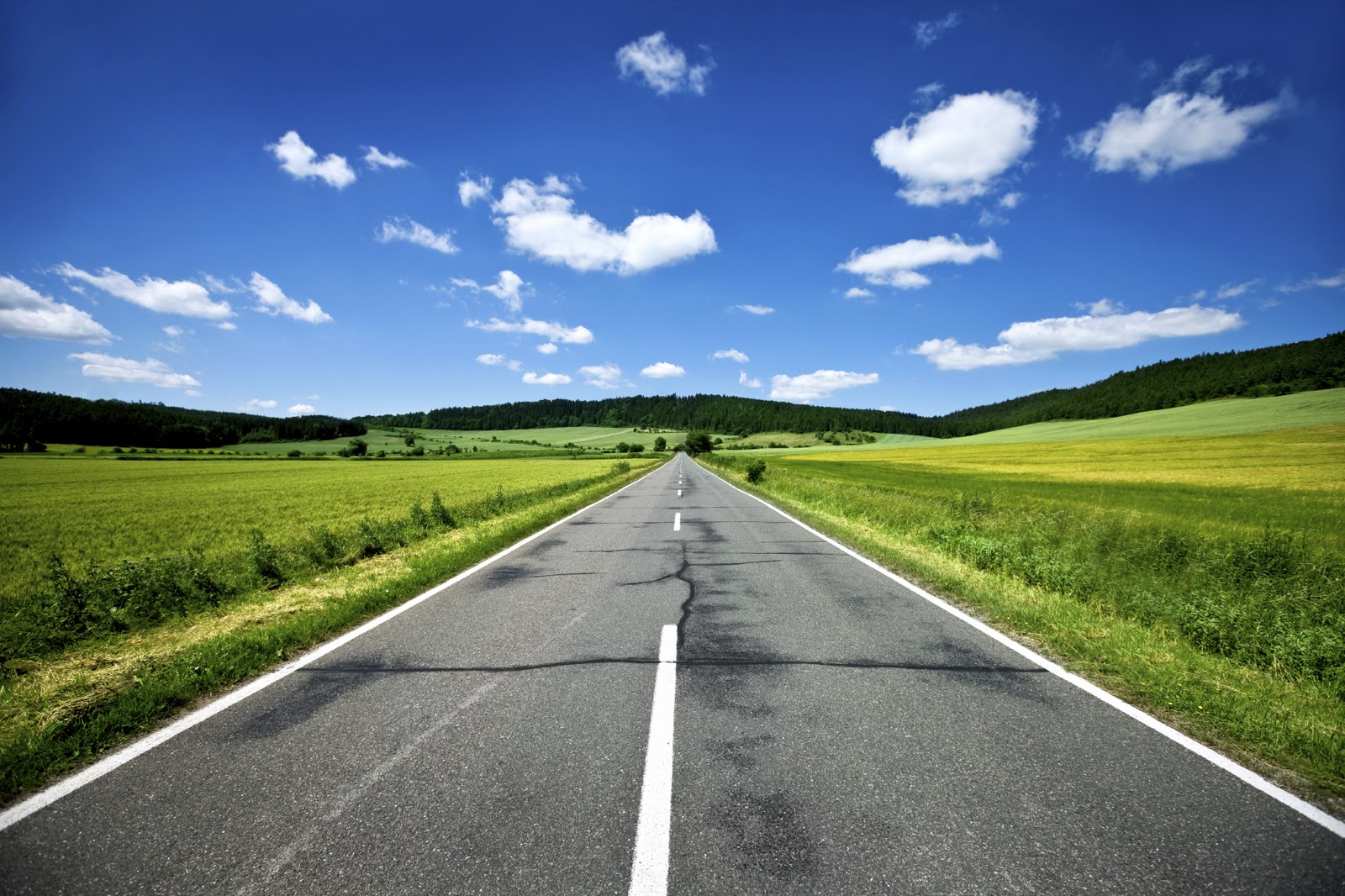 The Road
Modern Management
Traditional Management
Traditional Management
Enabled Through
Active Directory
Group Policy
SCCM/Configuration Manager
3rd party Security Management tooling
Primarily Desktop
On Prem
56%
IT time spent on app/update testing, managing security
IT Life Cycle
Complex process
Acquire Windows
On-premise Active Directory
SCCM
Deploy
Identity
Update
Managing Device & Apps
(Test, Manage & Monitor)
Wipe & Reload
(SCCM OSD)
Group policy, SCCM, 3rd party security mgmt. tools, Win32 app install
Modern Management
In a mobile-first, cloud-first world, management should empower users to be productive from anywhere and always up-to-date, while keeping enterprise data and assets secure.
Benefits
Simpler scenario-driven policies and settings
Devices are always secure, everywhere
Data is always protected, everywhere 
Minimal overhead & light touch Management options
Robust BYOD support
Enabled Through
Azure Active Directory
Windows Store for Business
Windows Analytics
Mobile Device Management 
Mobile Application Management 

On Prem or Cloud
Mobile and/or Desktop
And More…..
IT Lifecycle
Windows Update for Business,  Intune
Simplify with per user licensing
Update
Acquire Windows
Azure AD (w/ Identity based roaming)
WDATP, Security mgmt
Identity
Security
App Mgmt
Manage licenses
Deploy
Analytics & Mgmt
Enterprise Store, Centennial
Windows as a subscription
Windows Analytics, Intune
Cloud based Provisioning
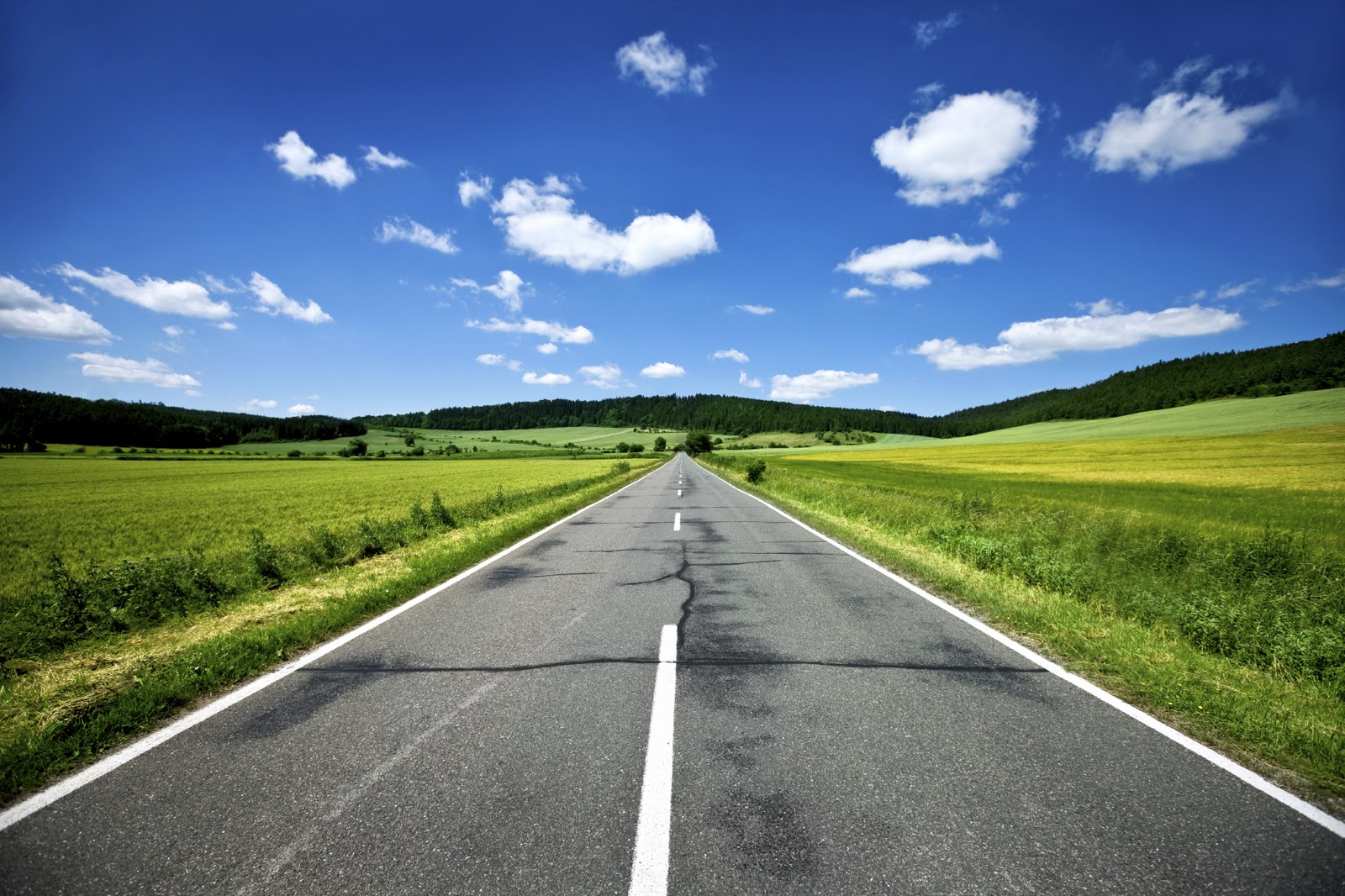 The Journey
Modern Management
Traditional Management
Management options
Traditional Management
Modern Management
AAD Join and Auto enrollment into Intune / Provisioning Package
OS Deployment/Imaging
Provisioning
Identity and Authentication
Active Directory
Azure Active Directory
Membership
Domain Join | Workgroup
Azure Active Directory join
Windows Update for Business, light scheduling with rings/deferrals
Software Updates
Granular patch selection, targeting, scheduling
Applications
Universal, Centennial, SaaS*
Win32
Inbox MDM (OMA-DM)
Agent
SCCM
Policy
Group Policy
MDM Policies (OMA-DM)
How do I choose?
IT Lifecycle – Modern Management
Update
Acquire Windows
Identity
Security
App Mgmt
Manage licenses
Deploy
Analytics & Mgmt
Settings and Configuration
Device is Primarily on the go?
Decision Tree
No
Yes
Device is Domain joined?
Domain Join
Identity & Membership
No
Yes
COD or BYOD?
Traditional Management
Domain Join + SCCM
COD
BYOD
Modern Management
MDM + AADJ
Modern Management
MDM + Work Account
Device is Domain joined?
Decision Tree
Yes
No
Feature level control required?
Settings & Configuration
No
Yes
Traditional Management
GP + Config Manager
Modern Management
MDM + Work Account
Scenario specific guidance
Scenarios
New deployment
On-Prem to hybrid 
Start with Office 365
Start with mobile + On-Prem
On-Prem to cloud
Traditional On-prem to modern on-prem
New Deployment
Company Profile: 
Tech startup; >50 Employees; Mix of BYOD and COD devices; Highly mobile Workforce
Goal(s): 
Enable access to company Sharepoint/Office 365 via SSO; Remote wipe for BYOD
Decision Drivers: 
Cost; Ease of use
New Deployment
Solution: 
Use AAD for Identity and Authentication
Intune(MDM) for device management
Cloud based
Per device cost
AAD
ID+Auth
Intune
MDM
AADJ
New
Device
On-Prem to Hybrid
Company Profile: 
Automotive; >200,000 Employees; Everything is on-prem
Goal(s): 
Enable access to Office 365(and other cloud services)
Decision Drivers: 
Access to a cloud service; enable a specific set of services accessible outside of the corporate network; test the waters with Azure AD; move away from physical smart cards for two factor authentication
On Prem to Hybrid
Azure AD
Connect
On Prem AD
SCCM/ Config Manager
AAD
ID+Auth
Intune
MDM
GP/GPP
AADJ
ADJ
Domain Joined Device
Mobile Device
Solution: Use AD synced with Azure AD via Azure AD Connect for provide identity and authentication for online services; Passport for Work + certs for stronger two factor authentication
Starting with Office 365
Company Profile: 
Retail/Entertainment; >50,000 Employees; Existing Office 365 deployment
Goal(s): 
LOB apps accessible from outside of the corporate network; provide broader access for BYOD Devices
Decision Drivers: 
Influx of BYOD usage; Enable work anywhere scenarios
Starting with Office 365
O365
Azure AD
Connect
ID+Auth
On Prem AD
SCCM/ Config Manager
AAD
ID+Auth
Intune
MDM
AADJ
GPO
ADJ
New Device
Domain Joined Device
Solution: Continue using AAD for Office 365 Identity; Leverage Azure AD Join + Work Account to secure BYOD end points; AADJ+MDM for COD devices
Starting with Mobile + On-Prem
Company Profile: 
Financial Services; >200,000 Employees; COD Desktops managed with GP, BYOD Mobile managed via MDM
Goal(s): 
Consistent Management story for all devices in the estate; move away from SCCM for end point management  
Decision Drivers: 
Cost, simplification of device management; Single method for managing end points
Starting with Mobile
Azure AD
Connect
On Prem AD
SCCM/ Config Manager
AAD
ID+Auth
Intune
MDM
AADJ
GPO
ADJ
New Device
Existing Mobile Device
Domain Joined Device
Solution: Continue Using AAD for Identity for new devices; Intune MDM for Management
On-Prem to Cloud
Company Profile: 
Municipal ; ~25,000 Employees; everything is currently on-prem
Goal(s): 
Migrate to the cloud to realize cost savings and efficiencies; employee self-service of LOB applications that run anywhere
Decision Drivers: 
Office 365; Cost reduction; standardization across city departments; write once, run anywhere apps
On Prem to Cloud
Azure AD
Connect
On Prem AD
SCCM/ Config Manager
AAD
ID+Auth
Intune
MDM
AADJ
GP/GPP
ADJ
New Device
Replacement Device
Domain Joined Device
Solution: Build out migration plans that move to AAD for identity and authentication; leverage Intune for MDM management of COD Win10 and BYOD devices
On-Prem to Modern On-Prem
Company Profile: 
Government; >500,000 Employees; everything is currently on-prem
Goal(s): 
Simplify management of end points while maintain intranet network.
Decision Drivers: 
Reduce management complexity and cost by simplifying E2E management story


Solution: 
Use a 3rd party MDM solution that integrated with the existing AD controller for identity and Authentication
Road to Modern Management
Multiple Options
Options are Designed to work together
Pick what works best for you based on your goals & scenarios
Get Started Today
What’s next?
BRK2137:  Align your Windows 10 Management Strategy to you end-user IT Needs
Thursday Sept 29th 4-5:15pm 
Georgia Ballroom
Windows Insider Program
Be a part of the communityHelp shape the Windows experience for millions of peopleGet early access to releasesDeploy Windows 10 devices efficiently
Visit the Insiders at the Microsoft Showcase in Expo Hall
http://insider.windows.com
Resources
Windows 10 MDM reference: http://aka.ms/win10mdm 
Group policy ADMX for anniversary update: http://aka.ms/win10RS1admx 
MDM policies with corresponding GP: http://aka.ms/policymdmandgp 

What’s new in Windows 10 for MDM: http://aka.ms/newinmdm
Powershell scripting with WMI bridge: http://aka.ms/UsingMdmWmiBridge 
Windows Device Provisioning: http://aka.ms/win10provisioning 

Windows 10 Management with Intune: http://aka.ms/win10withintune 
Windows 10 Management with ConfigMan: http://aka.ms/win10configman
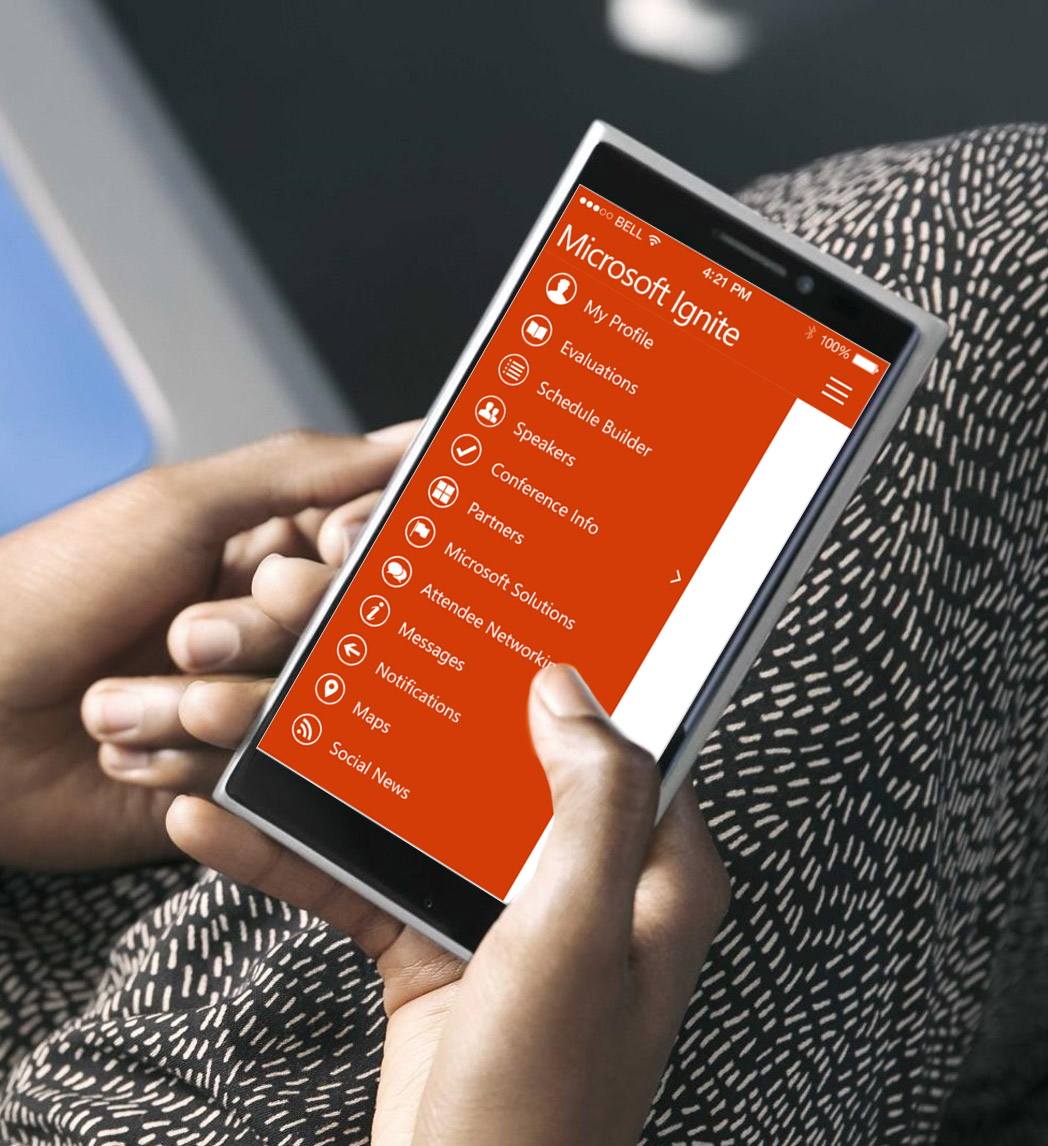 Please evaluate this session
Your feedback is important to us!
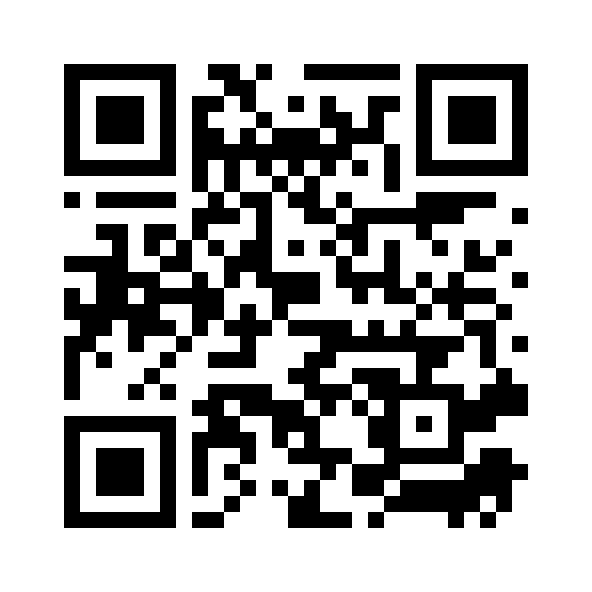 From your PC or Tablet visit MyIgnite at http://myignite.microsoft.com

From your phone download and use the Ignite Mobile App by scanning  the QR code above or visiting https://aka.ms/ignite.mobileapp